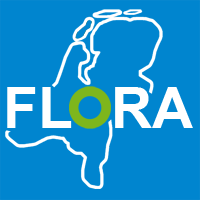 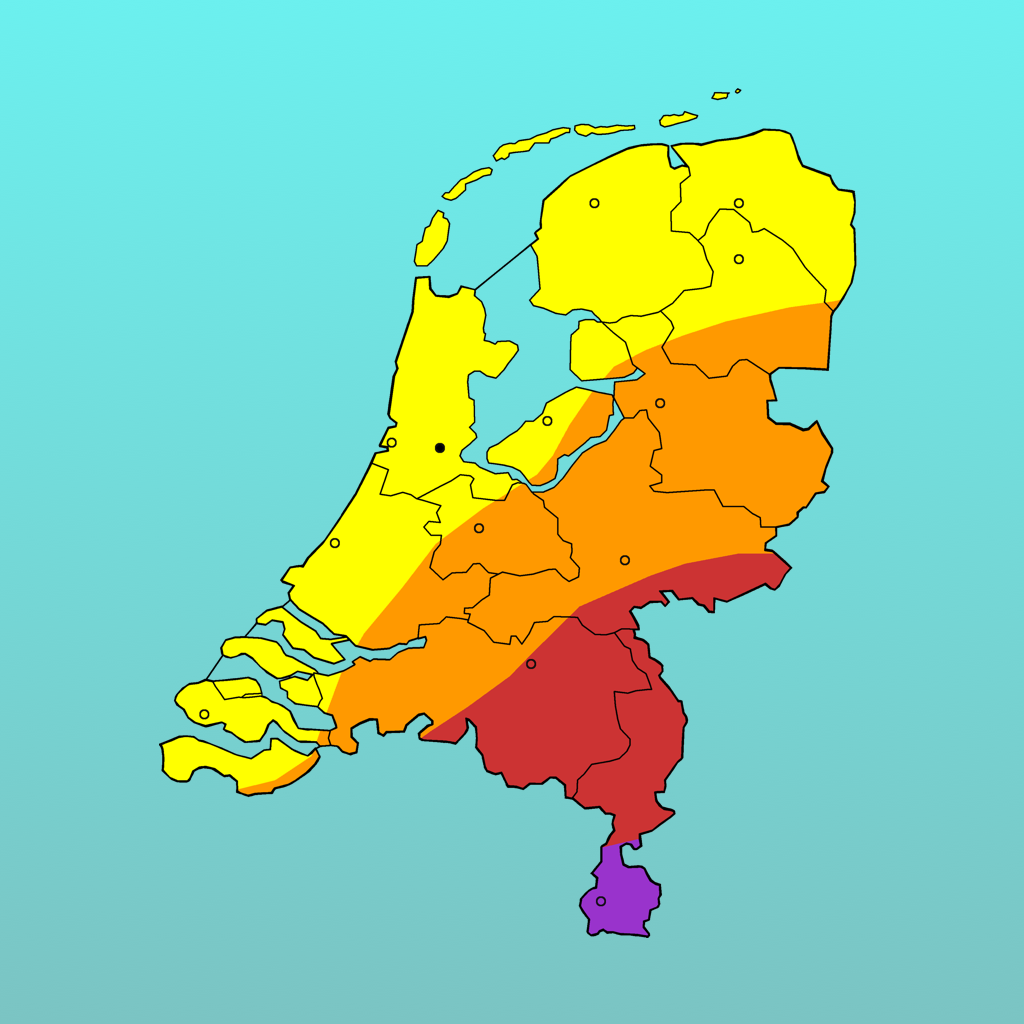 Klimaat, effecten op planten en gezondheid
Maurice Martens Flora van Nederland / Pollennieuws
Klimaat, planten en gezondheid
Inleiding

Klimaat en weer in de afgelopen eeuwen

Pollen en Hooikoorts

Pollen en weer

Ambrosia

Levenskwaliteit en kosten

Afsluiting
Klimaat, planten en gezondheid. Flora van Nederland/Pollennieuws NIBI Conferentie GEEF het DOOR, 15-11-2019
Klimaat, planten en gezondheid
Inleiding

Klimaat en weer in de afgelopen eeuwen

Pollen en Hooikoorts

Pollen en weer

Ambrosia

Levenskwaliteit en kosten

Afsluiting
Klimaat, planten en gezondheid. Flora van Nederland/Pollennieuws NIBI Conferentie GEEF het DOOR, 15-11-2019
Klimaat, planten en gezondheid
Inleiding

Klimaat en weer in de afgelopen eeuwen

Pollen en Hooikoorts

Pollen en weer

Ambrosia

Levenskwaliteit en kosten

Afsluiting
Klimaat, planten en gezondheid. Flora van Nederland/Pollennieuws NIBI Conferentie GEEF het DOOR, 15-11-2019
Klimaat, planten en gezondheid
Inleiding

Klimaat en weer in de afgelopen eeuwen

Pollen en Hooikoorts

Pollen en weer

Ambrosia

Levenskwaliteit en kosten

Afsluiting
Klimaat, planten en gezondheid. Flora van Nederland/Pollennieuws NIBI Conferentie GEEF het DOOR, 15-11-2019
Klimaat, planten en gezondheid
Inleiding

Klimaat en weer in de afgelopen eeuwen

Pollen en Hooikoorts

Pollen en weer

Ambrosia

Levenskwaliteit en kosten

Afsluiting
Klimaat, planten en gezondheid. Flora van Nederland/Pollennieuws NIBI Conferentie GEEF het DOOR, 15-11-2019
Klimaat, planten en gezondheid
Inleiding

Klimaat en weer in de afgelopen eeuwen

Pollen en Hooikoorts

Pollen en weer

Ambrosia

Levenskwaliteit en kosten

Afsluiting
Klimaat, planten en gezondheid. Flora van Nederland/Pollennieuws NIBI Conferentie GEEF het DOOR, 15-11-2019
Klimaat, planten en gezondheid
Inleiding

Klimaat en weer in de afgelopen eeuwen

Pollen en Hooikoorts

Pollen en weer

Ambrosia

Levenskwaliteit en kosten

Afsluiting
Klimaat, planten en gezondheid. Flora van Nederland/Pollennieuws NIBI Conferentie GEEF het DOOR, 15-11-2019
Klimaat en weer in de afgelopen eeuwen
“Tussenijstijd”: Europa gebergtes Oost-West Amerika Noord- Zuid
Klimaat, planten en gezondheid. Flora van Nederland/Pollennieuws NIBI Conferentie GEEF het DOOR, 15-11-2019
Klimaat en weer in de afgelopen eeuwen
Temperatuurschommeling vanaf de Romeinse tijd  bron :F.C. Ljungqvist, 2010
Klimaat, planten en gezondheid. Flora van Nederland/Pollennieuws NIBI Conferentie GEEF het DOOR, 15-11-2019
Klimaat en weer in de afgelopen eeuwen
Tien jaar gemiddelde wintertemperatuur 800-2000 voor de Lage Landen
  gereconstrueerd door Buisman, IJnsen en Van Engelen (Bron: KNMI)
Klimaat, planten en gezondheid. Flora van Nederland/Pollennieuws NIBI Conferentie GEEF het DOOR, 15-11-2019
Klimaat en weer in de afgelopen eeuwen
Graanpollen in een grondboring in midden Duitsland
Klimaat, planten en gezondheid. Flora van Nederland/Pollennieuws NIBI Conferentie GEEF het DOOR, 15-11-2019
Pollen en Hooikoorts
Definitie Hooikoorts in de 19e eeuw

Welke planten geven pollen vrij aan de lucht

Spreiding in bloei “genetische variabiliteit”

Hooikoorts het hele jaar door?
Klimaat, planten en gezondheid. Flora van Nederland/Pollennieuws NIBI Conferentie GEEF het DOOR, 15-11-2019
Pollen en Hooikoorts
Definitie Hooikoorts in de 19e eeuw

Welke planten geven pollen vrij aan de lucht

Spreiding in bloei “genetische variabiliteit”

Hooikoorts het hele jaar door?
Klimaat, planten en gezondheid. Flora van Nederland/Pollennieuws NIBI Conferentie GEEF het DOOR, 15-11-2019
Pollen en Hooikoorts
Pollenkalender tv / Pollennieuws.nl
Klimaat, planten en gezondheid. Flora van Nederland/Pollennieuws NIBI Conferentie GEEF het DOOR, 15-11-2019
Pollen en Hooikoorts
Zwarte Els
Klimaat, planten en gezondheid. Flora van Nederland/Pollennieuws NIBI Conferentie GEEF het DOOR, 15-11-2019
Pollen en Hooikoorts
Hazelaar
Klimaat, planten en gezondheid. Flora van Nederland/Pollennieuws NIBI Conferentie GEEF het DOOR, 15-11-2019
Pollen en Hooikoorts
Paardenbloem
Klimaat, planten en gezondheid. Flora van Nederland/Pollennieuws NIBI Conferentie GEEF het DOOR, 15-11-2019
Pollen en Hooikoorts
Definitie Hooikoorts in de 19e eeuw

Welke planten geven pollen vrij aan de lucht

Spreiding in bloei “genetische variabiliteit”

Hooikoorts het hele jaar door?
Klimaat, planten en gezondheid. Flora van Nederland/Pollennieuws NIBI Conferentie GEEF het DOOR, 15-11-2019
Pollen en Hooikoorts
Definitie Hooikoorts in de 19e eeuw

Welke planten geven pollen vrij aan de lucht

Spreiding in bloei “genetische variabiliteit”

Hooikoorts het hele jaar door?
Klimaat, planten en gezondheid. Flora van Nederland/Pollennieuws NIBI Conferentie GEEF het DOOR, 15-11-2019
Weersafhankelijkheid Pollenafgifte
Planten reageren op temperatuur, luchtvochtigheid en neerslag.

Opwarming: meer allergene exoten zoals Ambrosia.

Minder strenge winters: Eerder bloei van Hazelaars en Elzen.

Natter weer: schonere lucht door uitwassen pollen.

Meer weersextremen: meer pollen?

Meer hitte: meer en hogere extremen van pollenpieken?
Klimaat, planten en gezondheid. Flora van Nederland/Pollennieuws NIBI Conferentie GEEF het DOOR, 15-11-2019
Weersafhankelijkheid Pollenafgifte
Planten reageren op temperatuur, luchtvochtigheid en neerslag.

Opwarming: meer allergene exoten zoals Ambrosia.

Minder strenge winters: Eerder bloei van Hazelaars en Elzen.

Natter weer: schonere lucht door uitwassen pollen.

Meer weersextremen: meer pollen?

Meer hitte: meer en hogere extremen van pollenpieken?
Klimaat, planten en gezondheid. Flora van Nederland/Pollennieuws NIBI Conferentie GEEF het DOOR, 15-11-2019
Weersafhankelijkheid Pollenafgifte
Planten reageren op temperatuur, luchtvochtigheid en neerslag.

Opwarming: meer allergene exoten zoals Ambrosia.

Minder strenge winters: Eerder bloei van Hazelaars en Elzen.

Natter weer: schonere lucht door uitwassen pollen.

Meer weersextremen: meer pollen?

Meer hitte: meer en hogere extremen van pollenpieken?
Klimaat, planten en gezondheid. Flora van Nederland/Pollennieuws NIBI Conferentie GEEF het DOOR, 15-11-2019
Weersafhankelijkheid Pollenafgifte
Planten reageren op temperatuur, luchtvochtigheid en neerslag.

Opwarming: meer allergene exoten zoals Ambrosia.

Minder strenge winters: Eerder bloei van Hazelaars en Elzen.

Natter weer: schonere lucht door uitwassen pollen.

Meer weersextremen: meer pollen?

Meer hitte: meer en hogere extremen van pollenpieken?
Klimaat, planten en gezondheid. Flora van Nederland/Pollennieuws NIBI Conferentie GEEF het DOOR, 15-11-2019
Weersafhankelijkheid Pollenafgifte
Planten reageren op temperatuur, luchtvochtigheid en neerslag.

Opwarming: meer allergene exoten zoals Ambrosia.

Minder strenge winters: Eerder bloei van Hazelaars en Elzen.

Natter weer: schonere lucht door uitwassen pollen.

Meer weersextremen: meer pollen?

Meer hitte: meer en hogere extremen van pollenpieken?
Klimaat, planten en gezondheid. Flora van Nederland/Pollennieuws NIBI Conferentie GEEF het DOOR, 15-11-2019
Weersafhankelijkheid Pollenafgifte
Planten reageren op temperatuur, luchtvochtigheid en neerslag.

Opwarming: meer allergene exoten zoals Ambrosia.

Minder strenge winters: Eerder bloei van Hazelaars en Elzen.

Natter weer: schonere lucht door uitwassen pollen.

Meer weersextremen: meer pollen?

Meer hitte: meer en hogere extremen van pollenpieken?
Klimaat, planten en gezondheid. Flora van Nederland/Pollennieuws NIBI Conferentie GEEF het DOOR, 15-11-2019
Pollen en weer
Pollendruk door de (lente)jaren heen
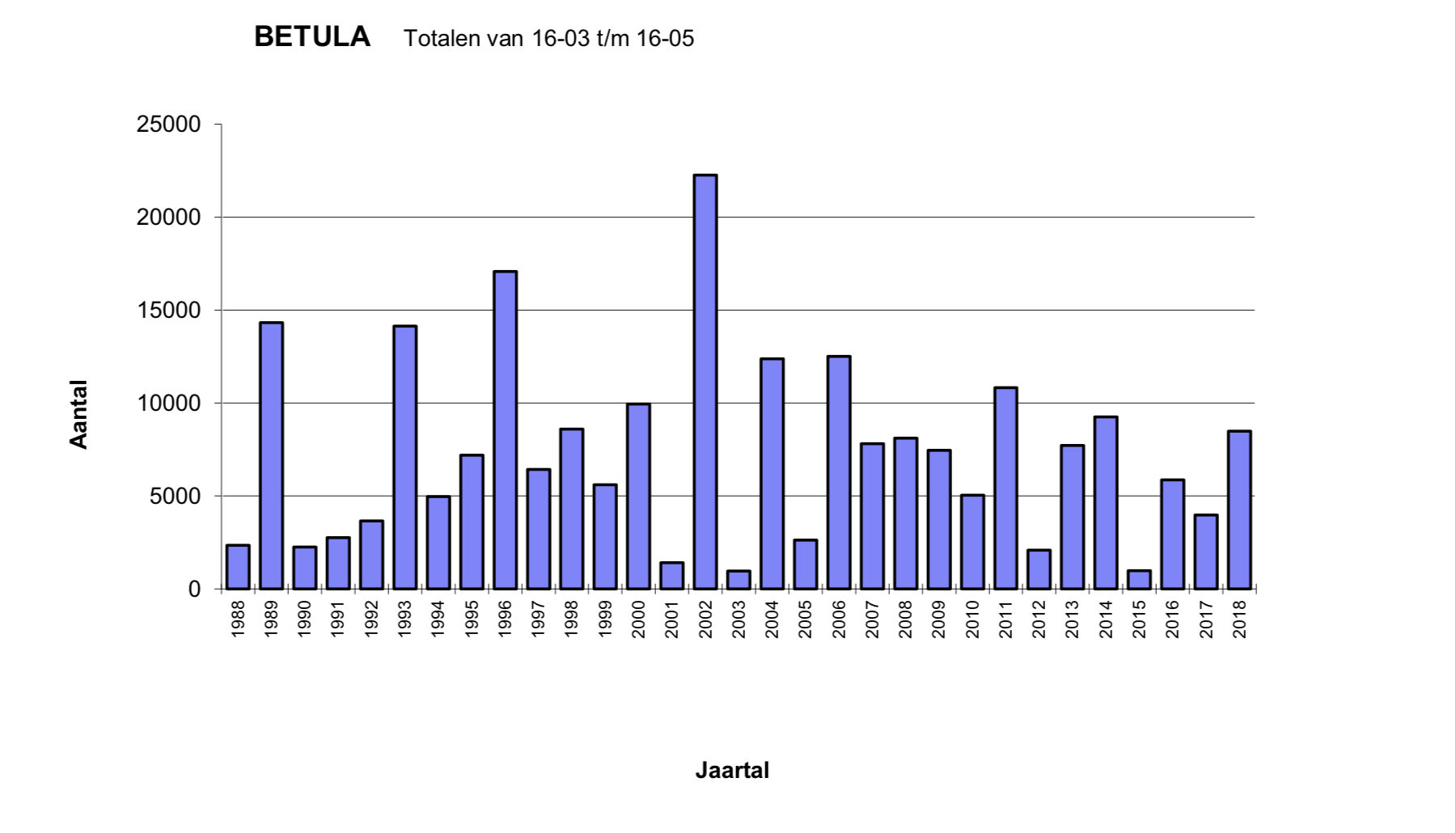 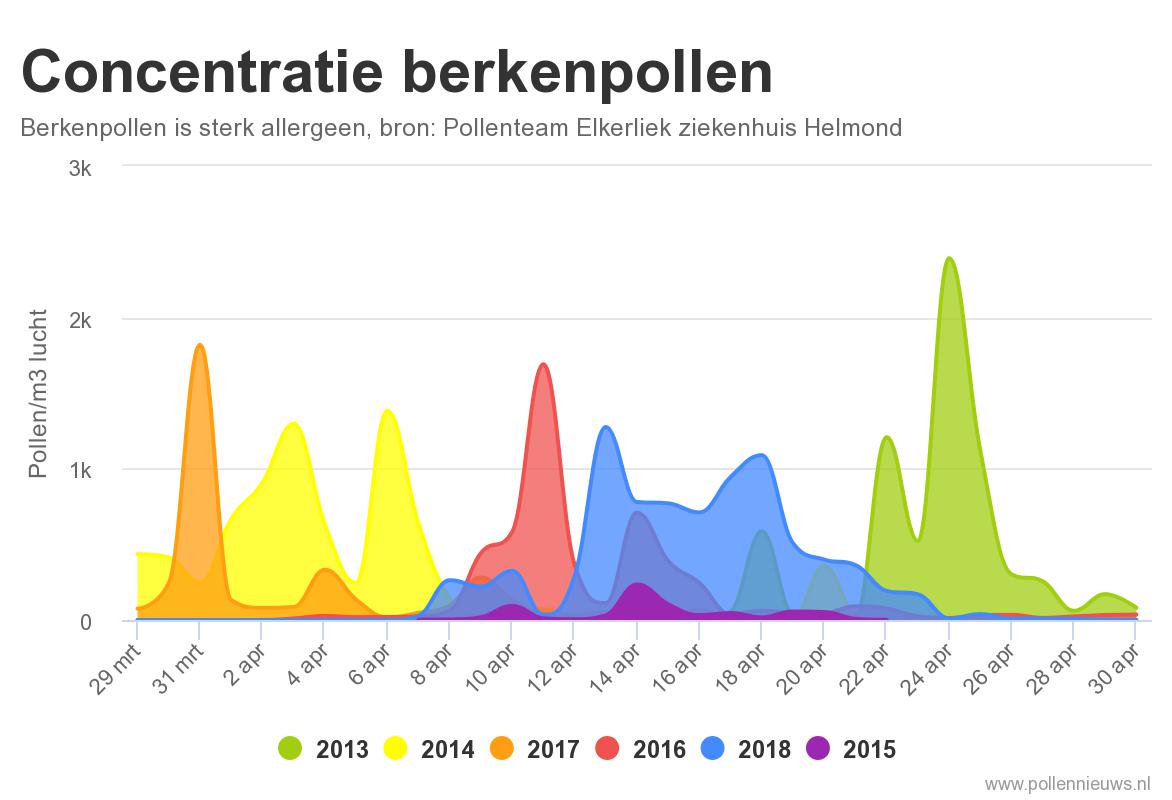 Lente 2013: Zeer koud, gemiddeld over het land droog en aan de sombere kant OOO 
Lente 2014: Extreem zacht, zonnig en vrijwel normale hoeveelheid neerslag OOO
Lente 2015: Vrij koel, droog en zeer zonnig, knmi OOO
Lente 2016: Normale temperatuur en hoeveelheid neerslag, zonnig OOO
Lente 2017: Zeer zacht, zeer droog en zeer zonnig  OOO
Lente 2018: Extreem zacht, vrijwel de normale hoeveelheid neerslag en zeer zonnig OOO
Bron: Pollenteam Elkerliek Ziekenhuis Helmond, Pollennieuws, Hooikoortsradar en KNMI
Klimaat, planten en gezondheid. Flora van Nederland/Pollennieuws NIBI Conferentie GEEF het DOOR, 15-11-2019
Pollen en weer
Grote variatie in last van hooikoorts
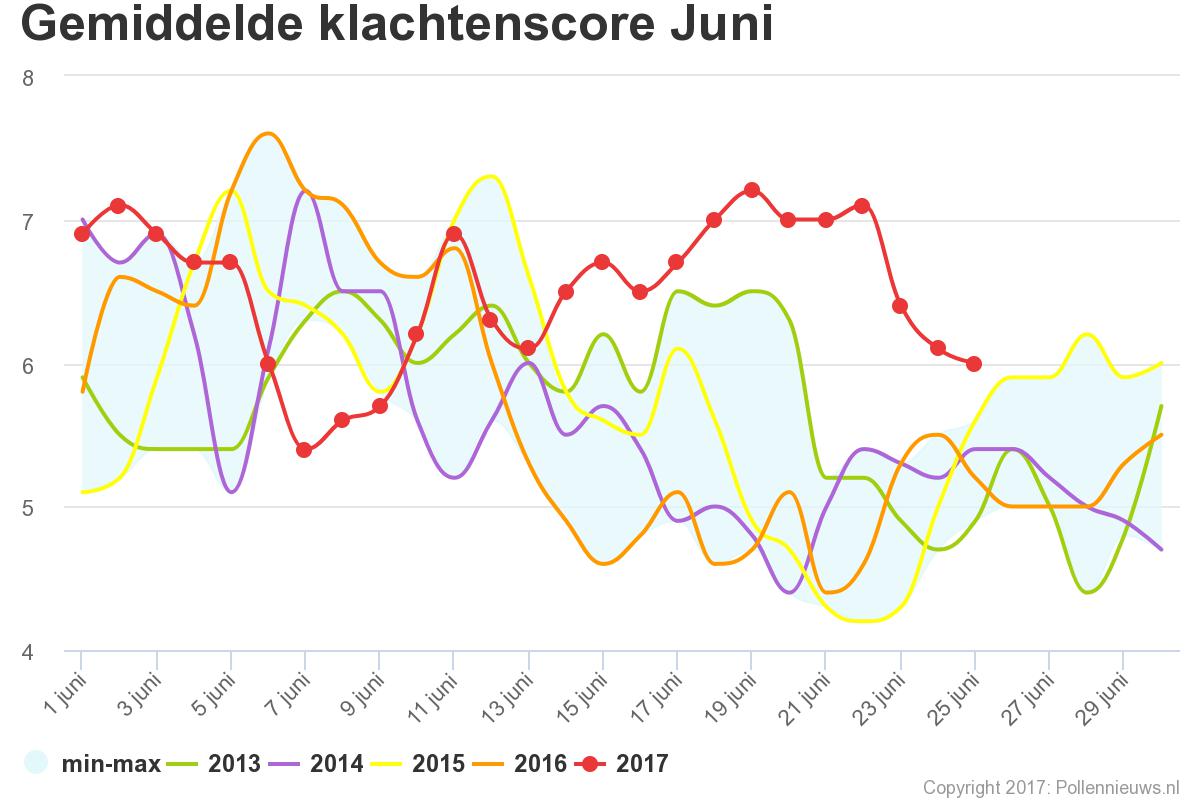 Bron: Pollennieuws en  Hooikoortsradar
Klimaat, planten en gezondheid. Flora van Nederland/Pollennieuws NIBI Conferentie GEEF het DOOR, 15-11-2019
Pollen en weer
Pollendruk en klachtenmeldingen binnen één week
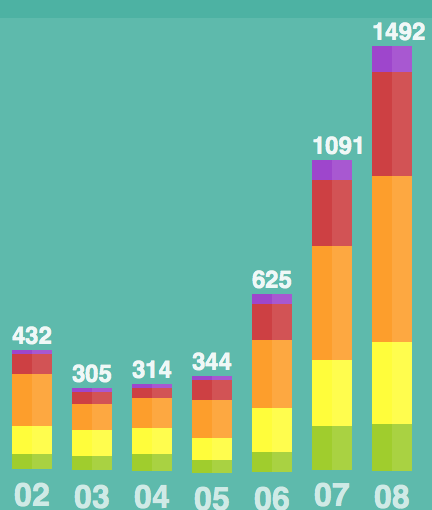 Fieldreporter meldingen Pollennieuws
Klimaat, planten en gezondheid. Flora van Nederland/Pollennieuws NIBI Conferentie GEEF het DOOR, 15-11-2019
Pollen en weer
Pollendruk variatie binnen één etmaal
Oplopende pollendruk in de ochtend
                   Bron: hooikoortsradar / buienradar/ pollennieuws
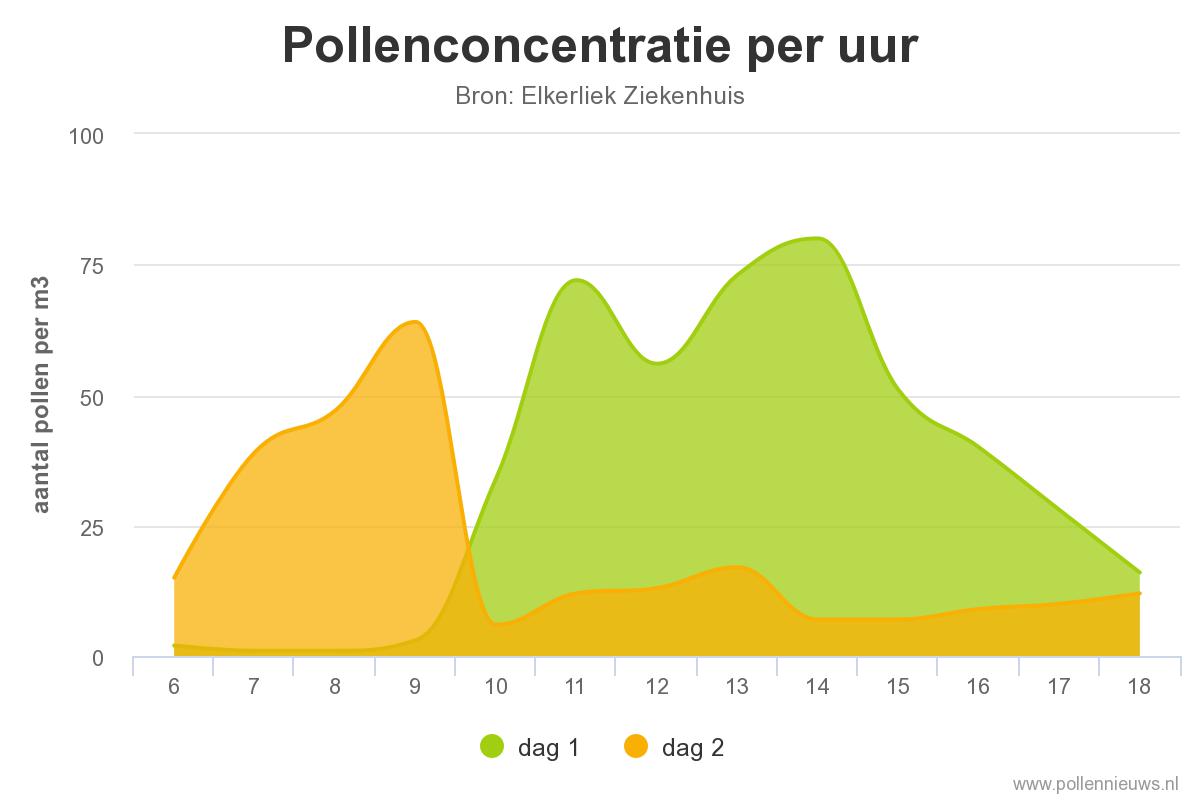 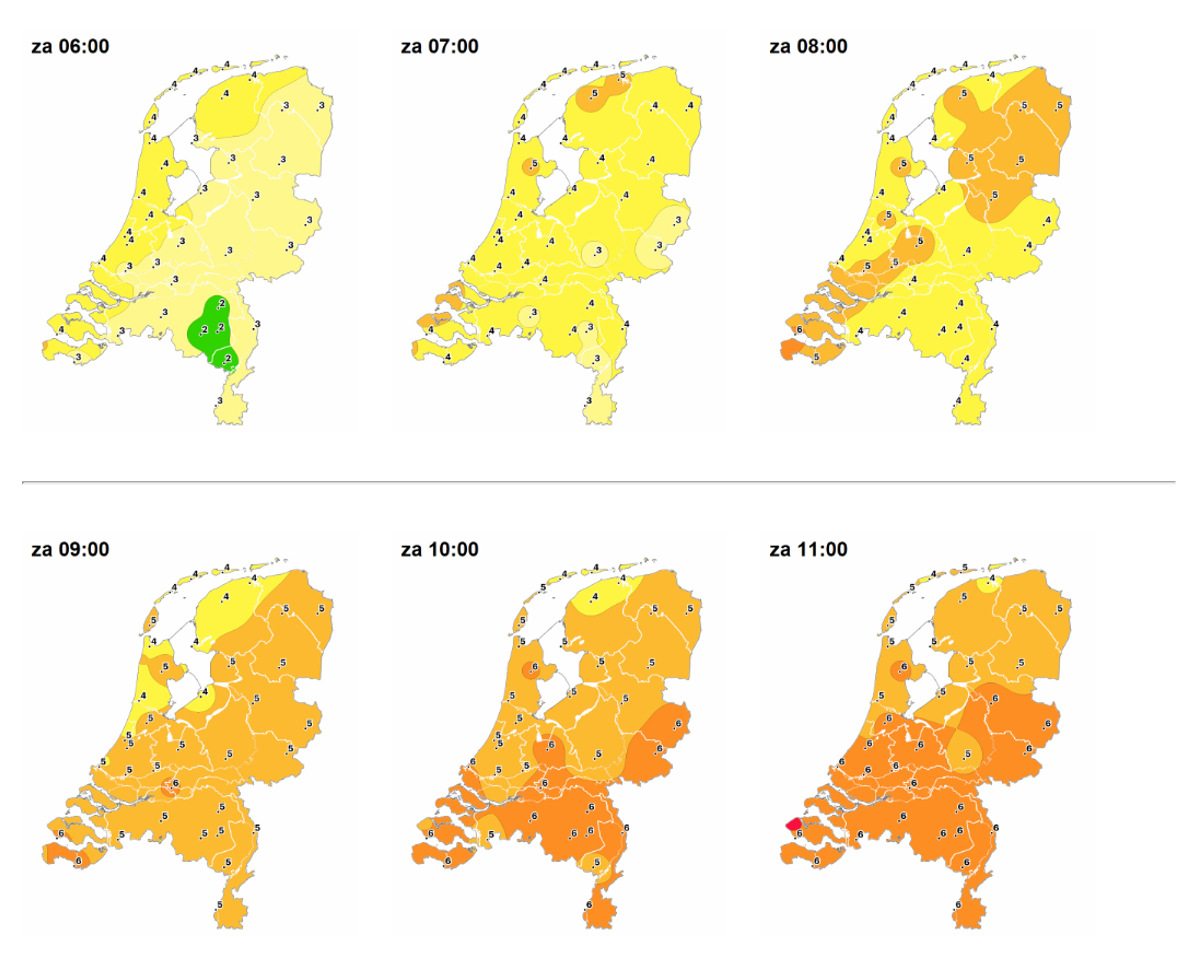 Klimaat, planten en gezondheid. Flora van Nederland/Pollennieuws NIBI Conferentie GEEF het DOOR, 15-11-2019
Pollen en weer
Last van hooikoortsachtige klachten binnen één etmaal
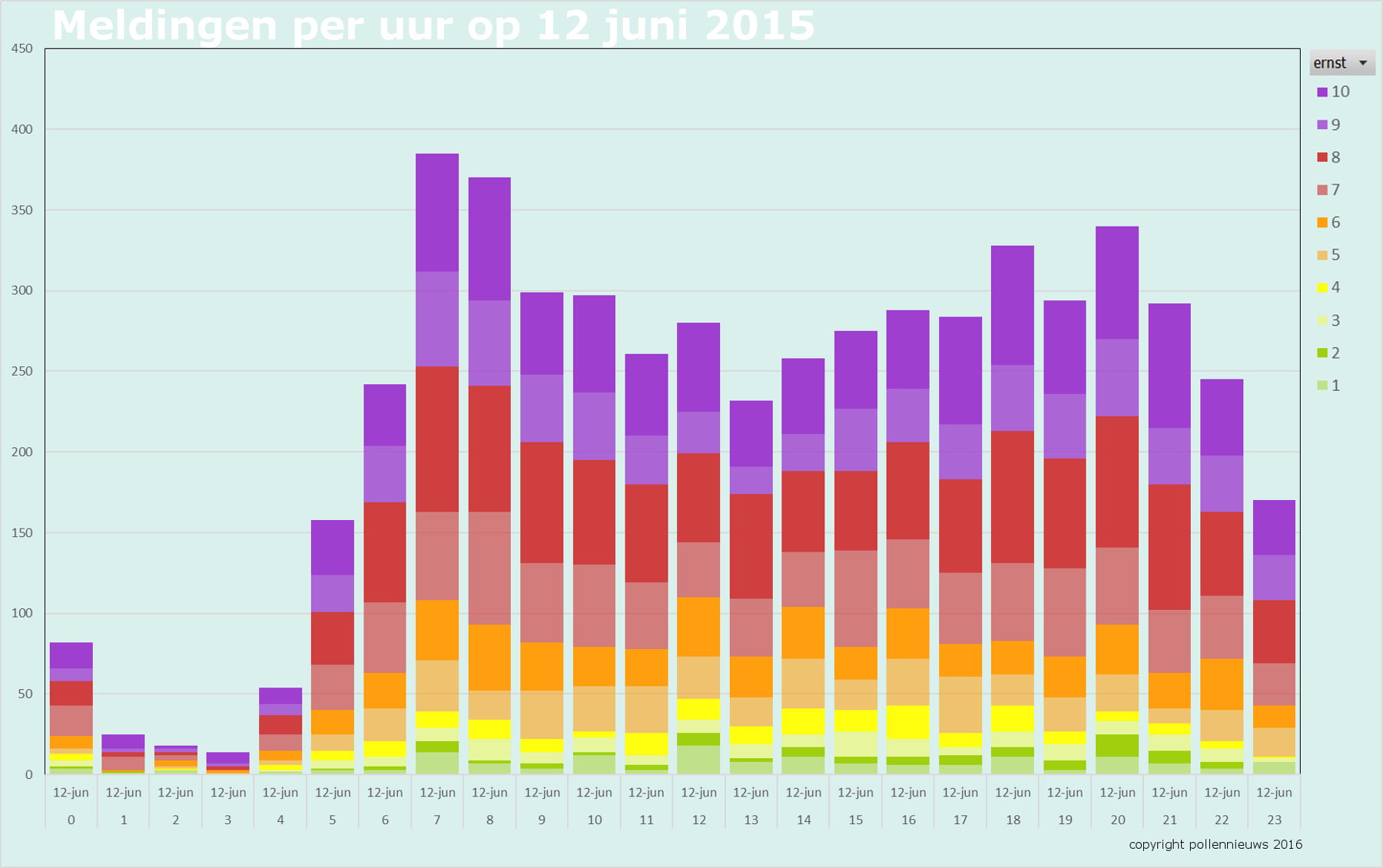 Bron: Pollennieuws App, meldingen per uur op 12 juni 2015
Klimaat, planten en gezondheid. Flora van Nederland/Pollennieuws NIBI Conferentie GEEF het DOOR, 15-11-2019
Ambrosia in Nederland
Invasieve soort, herkenning

Ingevoerd 1875 in Nederland 

Vestiging Balkan, Rhonedal, Oekraïne

Oprukken o.i.v. warmer worden?

Indammen: actie Ambrosia vrij NVWA
Klimaat, planten en gezondheid. Flora van Nederland/Pollennieuws NIBI Conferentie GEEF het DOOR, 15-11-2019
Ambrosia in Nederland
Jonge Alsemambrosia, bron: Pollennieuws
Klimaat, planten en gezondheid. Flora van Nederland/Pollennieuws NIBI Conferentie GEEF het DOOR, 15-11-2019
Ambrosia in Nederland
Bloeiende Alsemambrosia, bron: https://www.floravannederland.nl
Klimaat, planten en gezondheid. Flora van Nederland/Pollennieuws NIBI Conferentie GEEF het DOOR, 15-11-2019
Ambrosia in Nederland
Invasieve soort, herkenning

Ingevoerd 1875 in Nederland 

Vestiging Balkan, Rhonedal, Oekraïne

Oprukken o.i.v. warmer worden?

Indammen: actie Ambrosia vrij NVWA
Klimaat, planten en gezondheid. Flora van Nederland/Pollennieuws NIBI Conferentie GEEF het DOOR, 15-11-2019
Ambrosia in Nederland
Invasieve soort, herkenning

Ingevoerd 1875 in Nederland 

Vestiging Balkan, Rhonedal, Lausitz, Oekraïne

Oprukken o.i.v. warmer worden?

Indammen: actie Ambrosia vrij NVWA
Klimaat, planten en gezondheid. Flora van Nederland/Pollennieuws NIBI Conferentie GEEF het DOOR, 15-11-2019
Ambrosia in Nederland
Invasieve soort, herkenning

Ingevoerd 1875 in Nederland 

Vestiging Balkan, Rhonedal, Oekraïne

Oprukken o.i.v. warmer worden?

Indammen: actie Ambrosia vrij NVWA
Klimaat, planten en gezondheid. Flora van Nederland/Pollennieuws NIBI Conferentie GEEF het DOOR, 15-11-2019
Ambrosia in Nederland
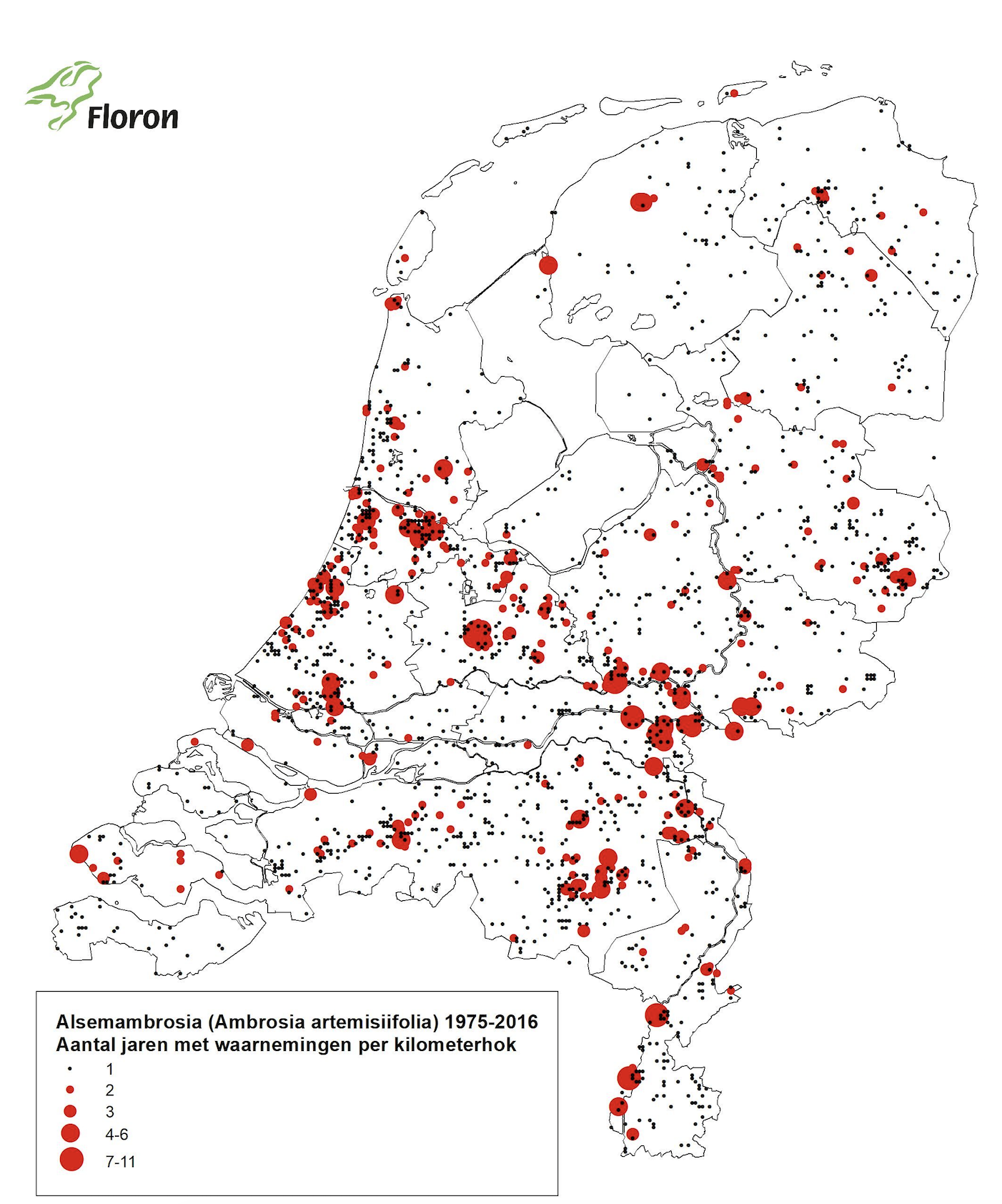 Hotspots van Alsemambrosia in Nederland  in de periode 1975 t/m 2013 respectievelijk 1975 t/m 2016. Bron: NDFF, Floron, FloravanNederland, Natuurkalender, Waarneming.nl.
Klimaat, planten en gezondheid. Flora van Nederland/Pollennieuws NIBI Conferentie GEEF het DOOR, 15-11-2019
Ambrosia in Nederland
Invasieve soort, herkenning

Ingevoerd 1875 in Nederland 

Vestiging Balkan, Rhonedal, Oekraïne

Oprukken o.i.v. warmer worden?

Indammen: actie Ambrosia vrij NVWA
Klimaat, planten en gezondheid. Flora van Nederland/Pollennieuws NIBI Conferentie GEEF het DOOR, 15-11-2019
Levenskwaliteit
Van lichte klachten naar totale uitschakeling

Last van ogen en neus
Vermoeidheid
Slecht slapen
Concentratieverlies
Verminderde schoolprestaties
Algehele malaise
Arbeidsverzuim
Trigger naar astma
Klimaat, planten en gezondheid. Flora van Nederland/Pollennieuws NIBI Conferentie GEEF het DOOR, 15-11-2019
Kosten
Kosten moeilijk in kaart te brengen
Grote spreiding in individueel klachtenpatroon
Steeds meer onderzoek duidt op toenemende kosten.

4 miljoen Nederlander hebben in meer of mindere mate last van pollenallergie. 

Volgens Zweedse gegevens (2018) betekent dit voor Nederland circa 3 miljard Euro
Klimaat, planten en gezondheid. Flora van Nederland/Pollennieuws NIBI Conferentie GEEF het DOOR, 15-11-2019
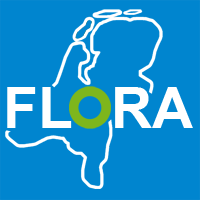 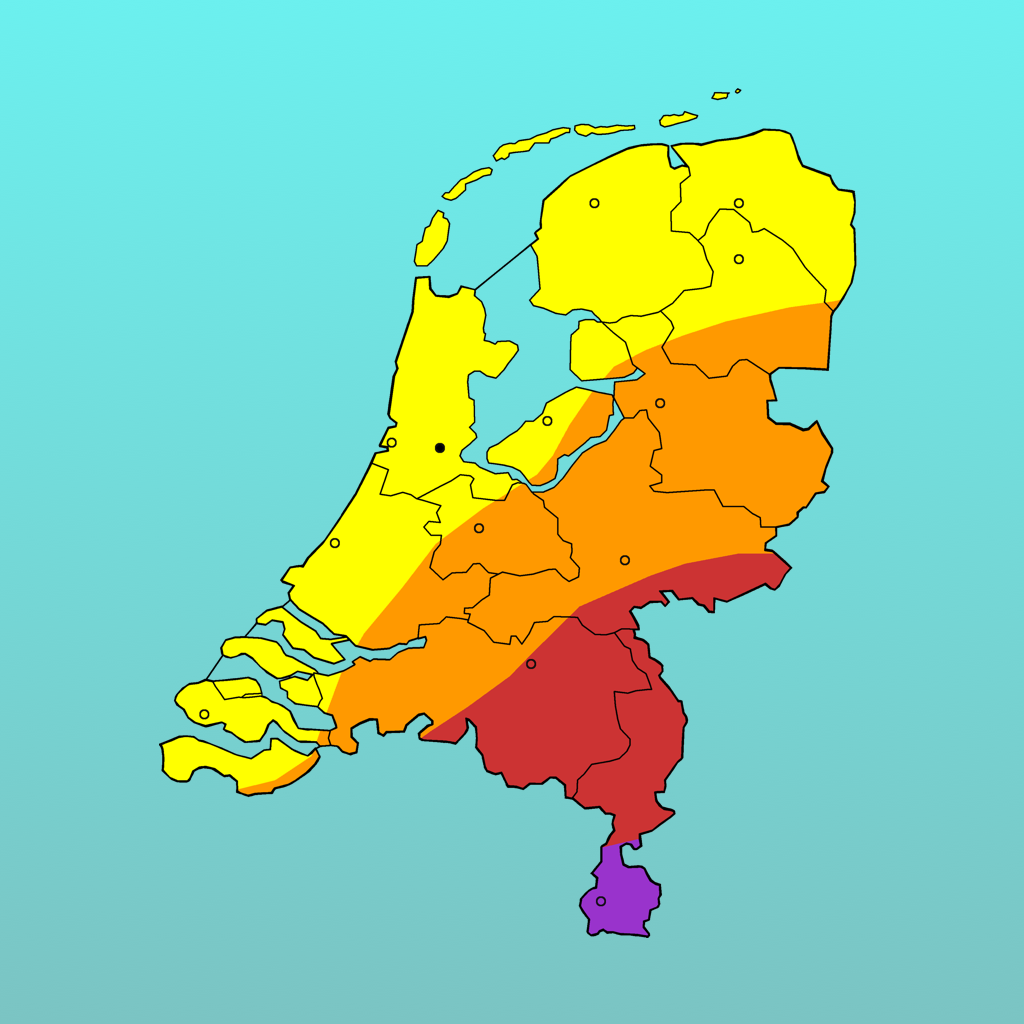 Mogelijke adaptaties
Hooikoortsvriendelijke stadswijken
Meer allergeenarme schaduwbomen 
Hooikoortsvriendelijke schoolpleinen	
Hooikoortsvriendelijke tuinen
Meer bloemen, meer biodiversiteit
Tijdig maaien van grasvelden
Ambrosia: exoten bestrijding en voorlichting
Informatie over pollenpieken per dag en per uur!
Zelfinzicht verbeteren door zelfmanagement
Klimaat, planten en gezondheid. Flora van Nederland/Pollennieuws NIBI Conferentie GEEF het DOOR, 15-11-2019
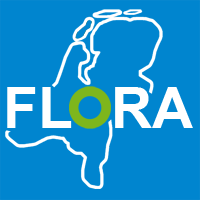 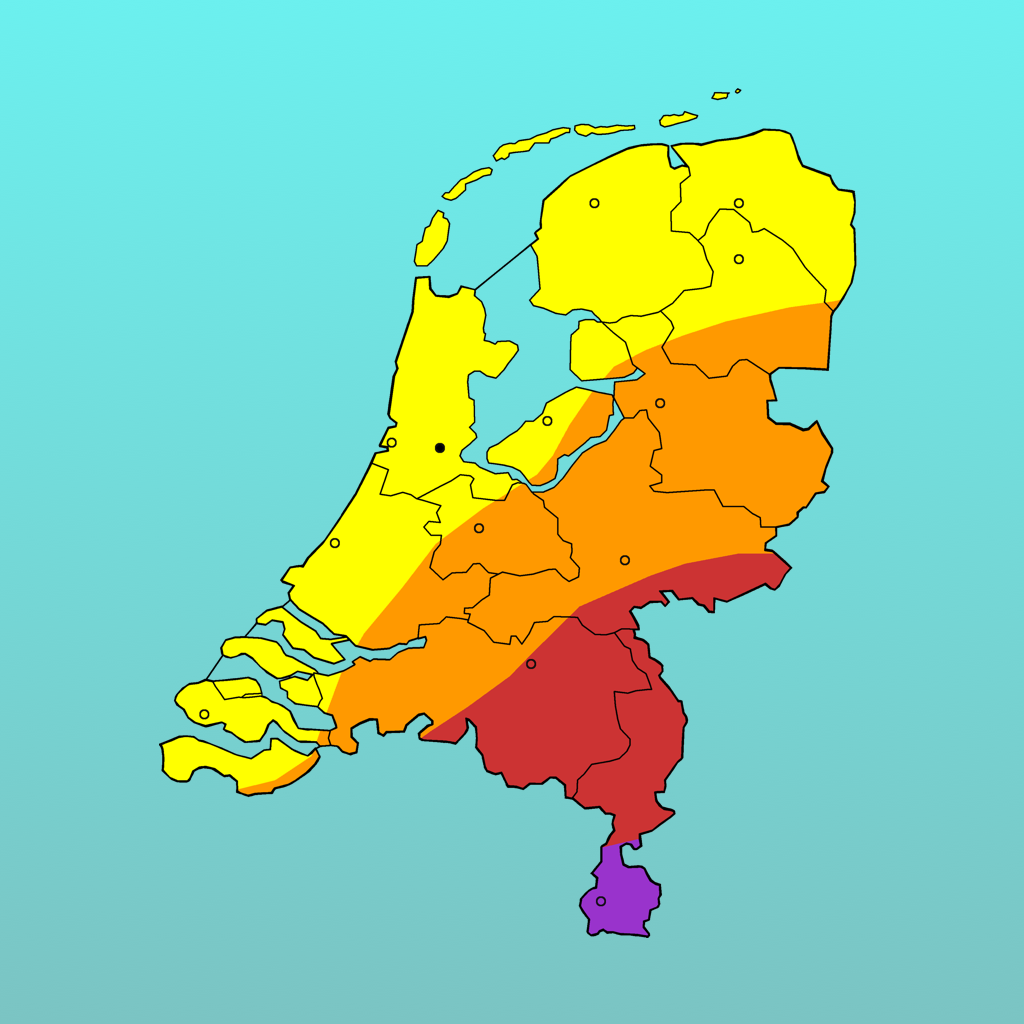 Afsluiting
Klimaat						Trend opwarming
Weer							Trend grilliger
Pollen							Andere pieken	
Hooikoorts					Langer seizoen

Vermijden en voorkomen van Pollenpieken blijft de prioriteit!

“Meer inzicht in de verandering en voorspellen van pollenpieken vereist meer samenwerking en onderzoek van meteorologen, veldbotanici en statistici.”
Klimaat, planten en gezondheid. Flora van Nederland/Pollennieuws NIBI Conferentie GEEF het DOOR, 15-11-2019